Calculation Session 10Exercise 4.44
Created by: Angela Tang (‘18)
Edited by: Jordan Fuller (‘19), Spencer Hong (‘20), Tommy Bradford (‘21), Lucy Cadanau (‘22), Ailen Lao (’23), Maggie MacNeel (‘24), and Ashlyn Dumaw (‘25)
Goal:
Use graphical methods to analyze an absorber that extracts compound Q from air into oil
Info:
Inlet air and oil compositions, outlet air composition, and A Q/oil-Q/air solubility diagram
Where to start:
Locate your knowns
Consider the meaning of operating lines
What do Absorbers Do?
Absorbers purify gases
Solute is absorbed from the gas into a liquid stream
i.e. A contaminant in gas is absorbed into a liquid
e.g. CO2 absorbed from air into the solvent “MEA” 
Important terms to know…
V = vapor mass flow rate
L = liquid mass flow rate
i = into the column (influent)
o = out of the column (effluent)
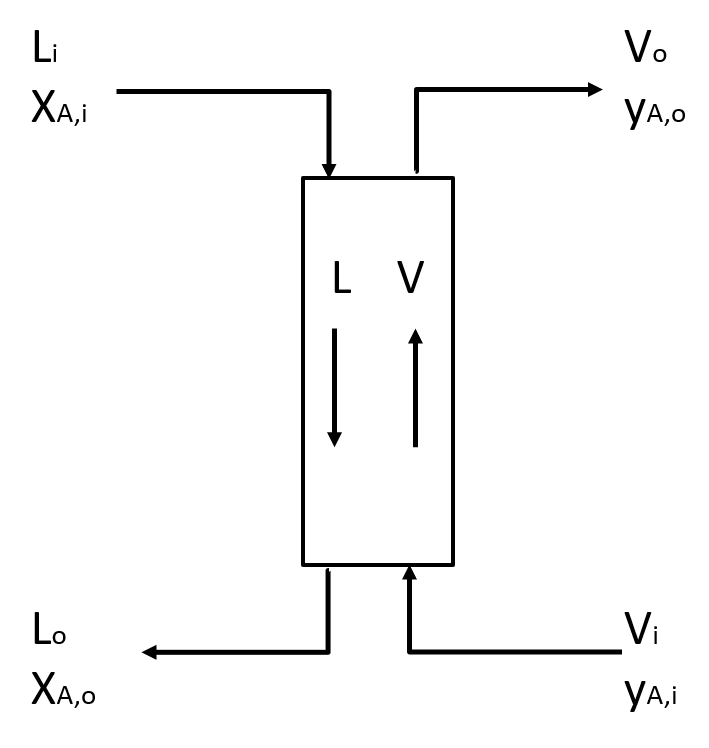 Graphical Analysis of Absorbers
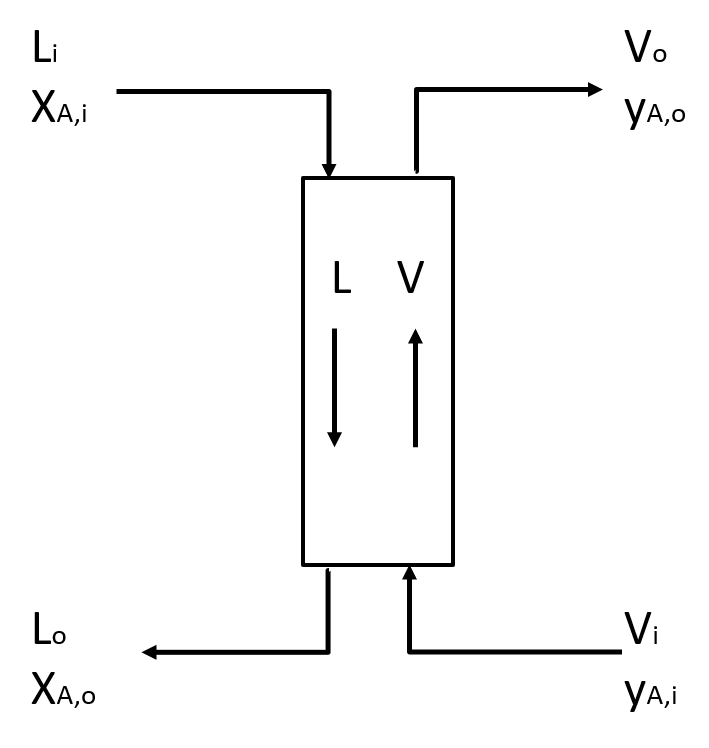 Operating Line
Connects the streams at the bottom of column to the streams at the top of the column
Equilibrium Line
Indicates solubility equilibrium 
Note
Operating line for gas absorption lies above the equilibrium line
YA
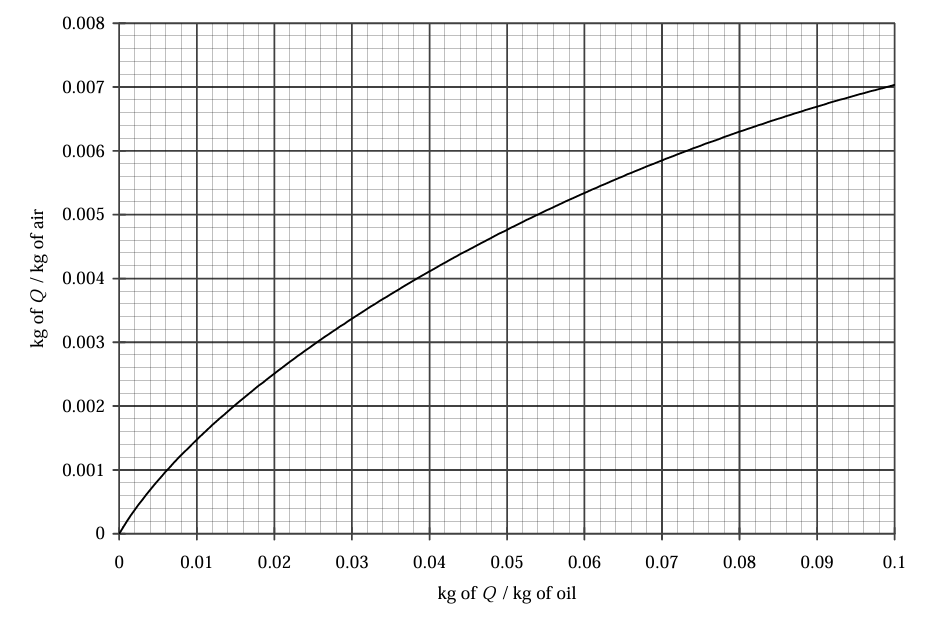 XA
What We Know So Far
100. kg/min air
0.05 kg/min Q
oil
Point on the operating line
•
•
•
oil
Q
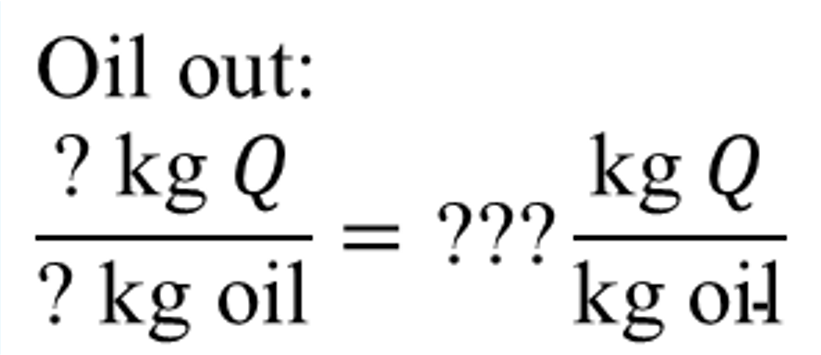 100. kg/min air
0.70 kg/min Q
Point on the operating line
What We Know So Far
0.0005kg Q/kg air
YA
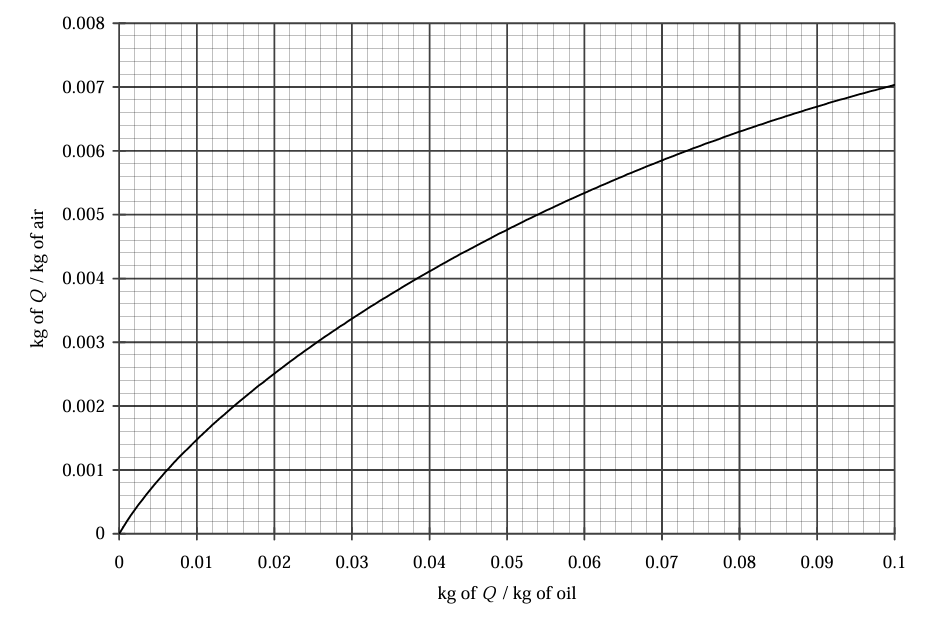 0 kg Q/kg oil
•
•
•
? kg Q/kg oil
0.007kg Q/kg air
XA
A) Oil Flow Rate with One Eq. Stage
YA
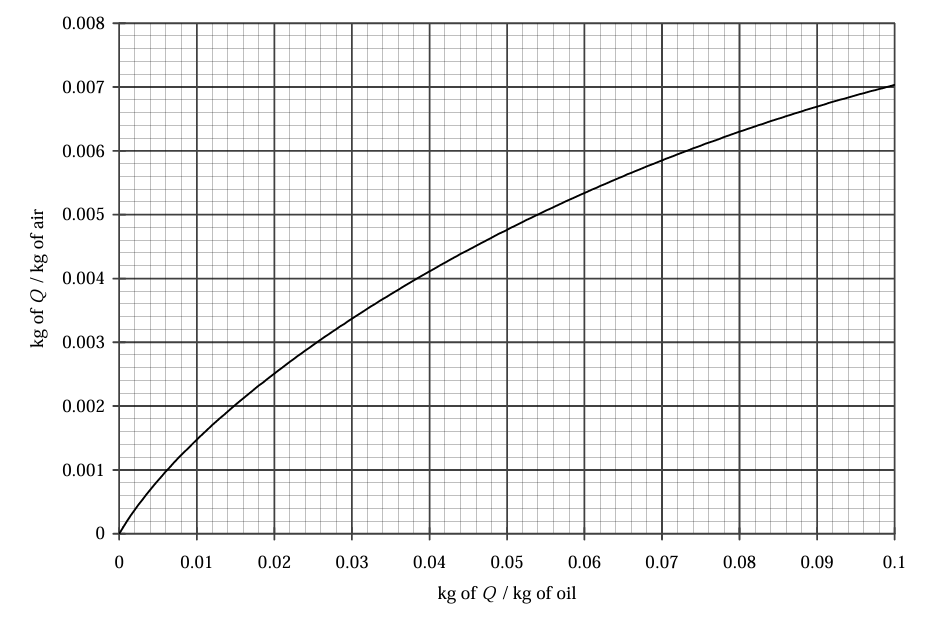 1
XA
B) Minimum Oil Flow Rate
YA
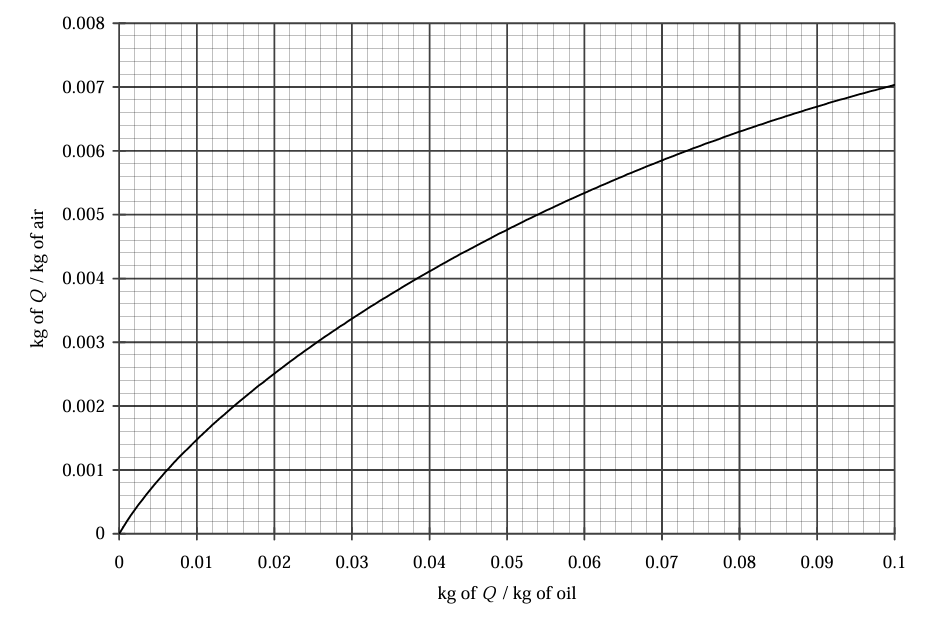 XA
C) # of Stages with 25% Min Flow Rate
YA
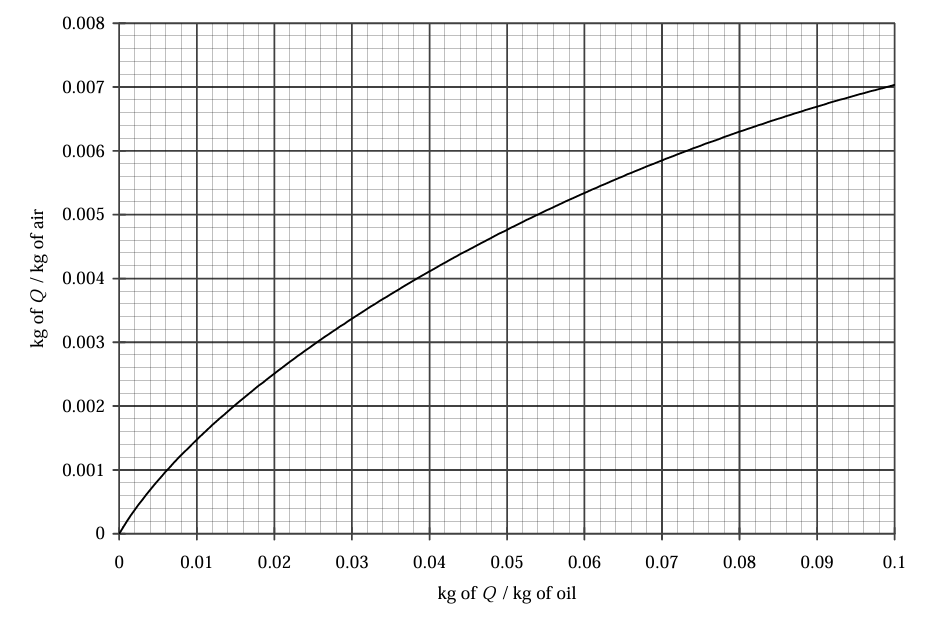 10
9
8
7
6
5
4
3
2
1
XA
D) Flow Rate with 4 Eq. Stages
Iterative (guess and check) process
Draw operating line
Count # of stages

Too many stages → increase slope
YA
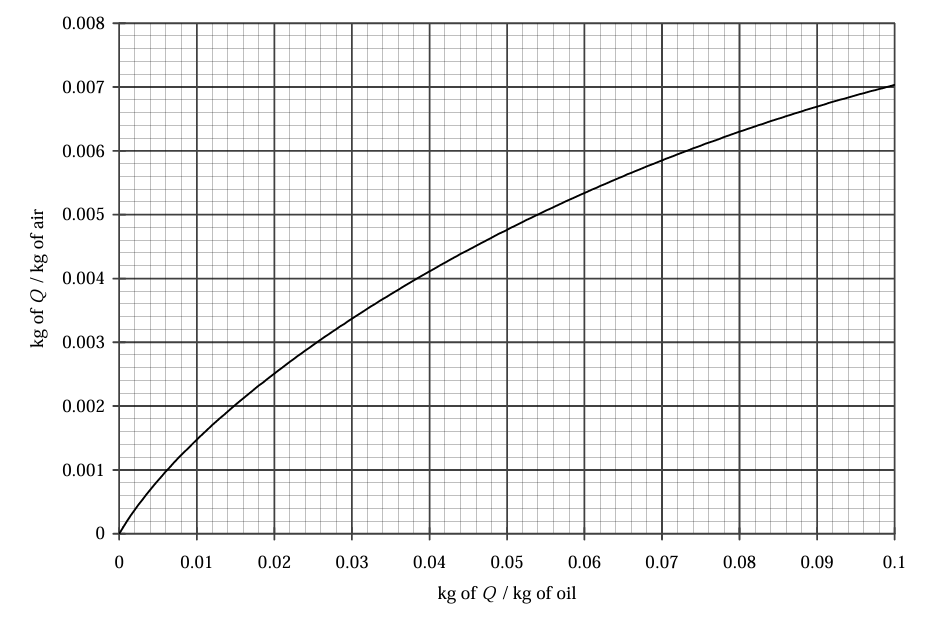 6
5
4
3
2
1
XA
D) Flow Rate with 4 Eq. Stages
Iterative (guess and check) process
Draw operating line
Count # of stages

Too many stages → increase slope
Too few stages → decrease slope
YA
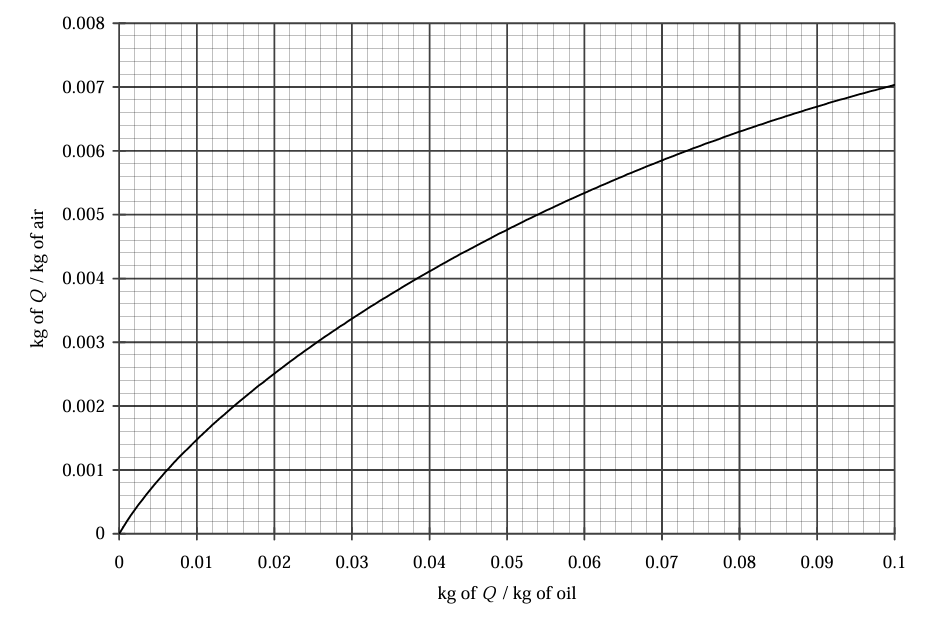 3
2
1
XA
D) Flow Rate with 4 Eq. Stages
YA
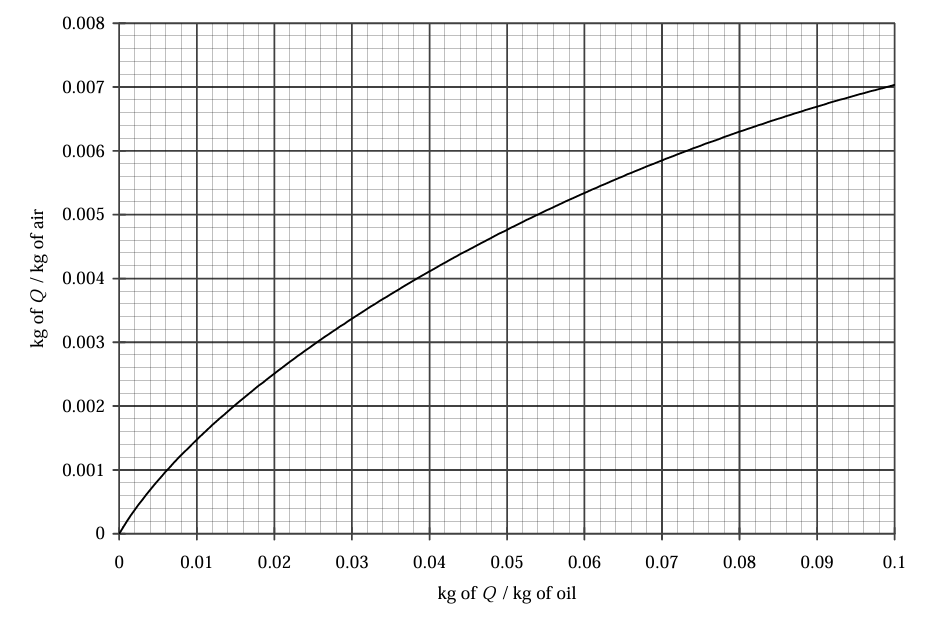 4
3
2
1
XA
Key Takeaways
Understand the meaning of your axes and operating line

Label your knowns first (inlets/outlets)

Count stages on the equilibrium line

Iterate with educated guesses
What happens to stage count when you change the operating line?

This material will come back to you in Separations (junior spring)!